SONCE
najbližja zvezda
OSNOVNI PODATKI:
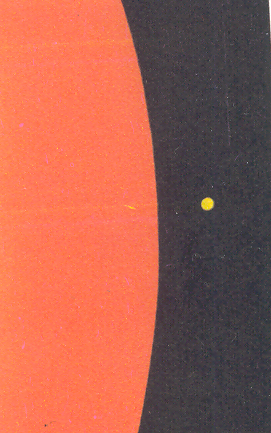 masa Sonca je okoli 750-krat večja od mase vseh planetov skupaj

premer: okoli 1,4 mln. km

srednja gostota Sonca je za okoli 1,4 krat večja od gostote vode na Zemlji 

oddaljenost od zemlje je 150 mln. km

svetloba potuje s hitrostjo okoli 300000 km/s
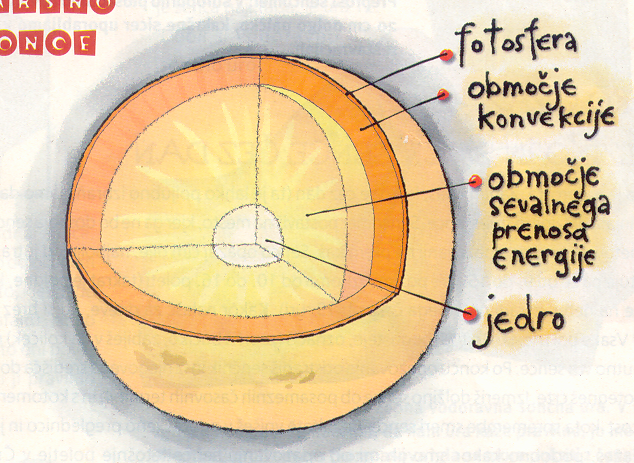 VROČE JE…
temperatura površja, fotosfera, je okoli 6000°

- temperatura notranjosti je 15 – 20 mln. kelvinov

- temperaturo vzdržuje zlivanje vodikovih jeder v helijeva (jedrsko zlitje)
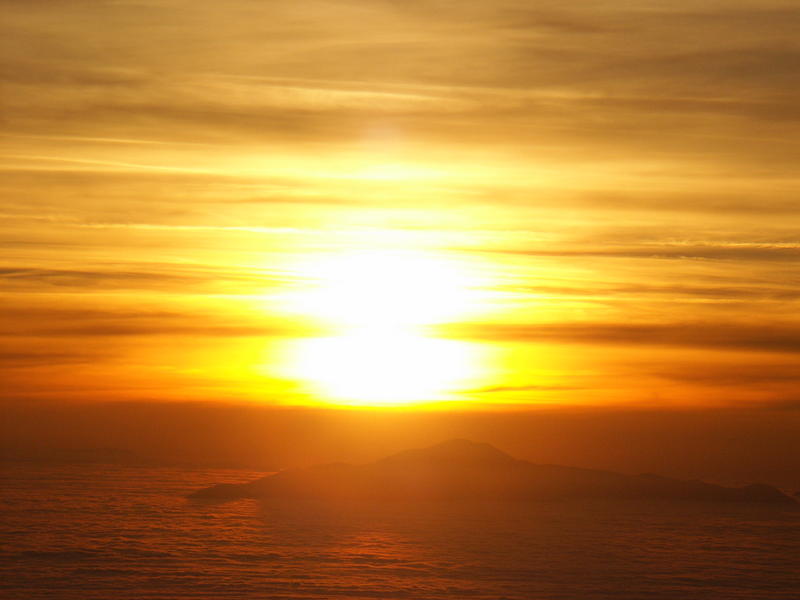 - sonce sestavlja okoli ¾ vodika, ¼ helija in 1% drugih prvin

- sedanjo starost Sonca ocenjujejo na 0,1 tega časa 

vrtilna doba Sonca je okoli 25 dni

- močnejši sončni izbruhi povzročajo na zemlji: polarni sij, magnetne nevihte, motnje ali popolni izpad radijskih zvez na kratkih valovih
SONČNI MRK
- zelo redek nebesni pojav

- ob sončnem mrku je luna med Zemljo in Soncem
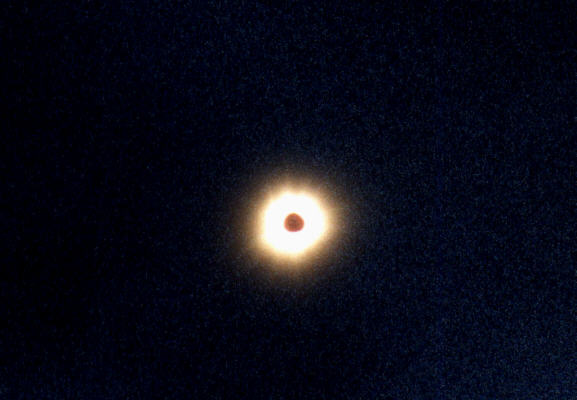 Poznamo 3 vrste mrkov:
 popolni
 delni
 kolobarjasti
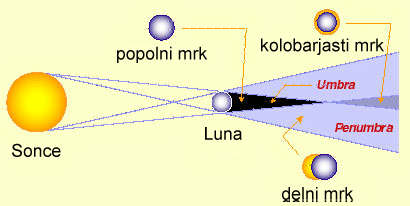 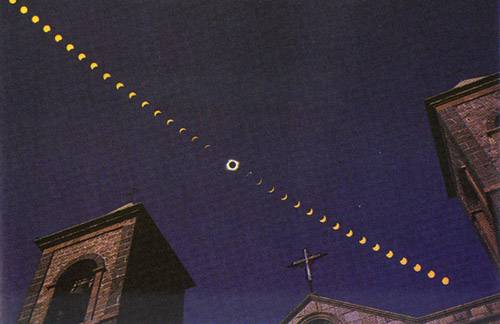 Fotografija celotnega poteka Sončevega mrka nad katedralo v središču La Paza (Bolivija) Posnetki si sledijo na vsakih 5 minut.
Pojavi ob sončnih mrkih so:
Senca
Bailyjevi biseri
Protuberance
Kromosfera
Korona
Senčnati pasovi
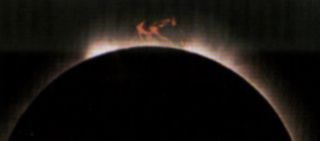 POJMI:
SONČEVE PEGE  so hladnejša področja na površju sonca, z močnimi magnetnimi polji

SONČEV IZBRUH  je močan, kratkotrajen porast sevanja

POLARNI SIJ  svetlobni pojav v visokih plasteh ozračja v obliki zavese na nočnem nebu severnih ali južnih polarnih območji

ŠČIP, POLNA LUNA  Lunina mena, ko je osvetljena cela navidezna Lunina ploskev
KROMOSFERA  plast Sončeve atmosfere, vidno ob popolnem mrku kot rdeč prstan okoli zakritega Sonca

FOTOSFERA  vidno površje Sonca, plast Sončeve atmosfere, iz katere prihaja največji del Sončevega sevanja

MLAJ  lunina mena, ko navidezna Lunina ploskvica ni osvetljena

PROTUBERANCE  oblaki razbeljenega plina nad kromosfero
V SLIKI…
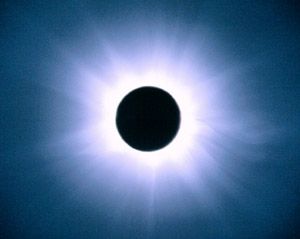 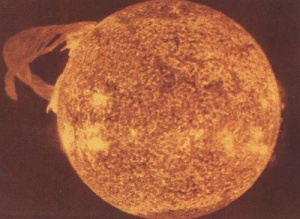 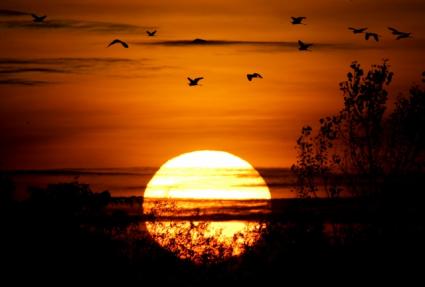 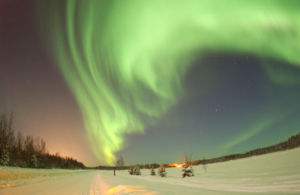 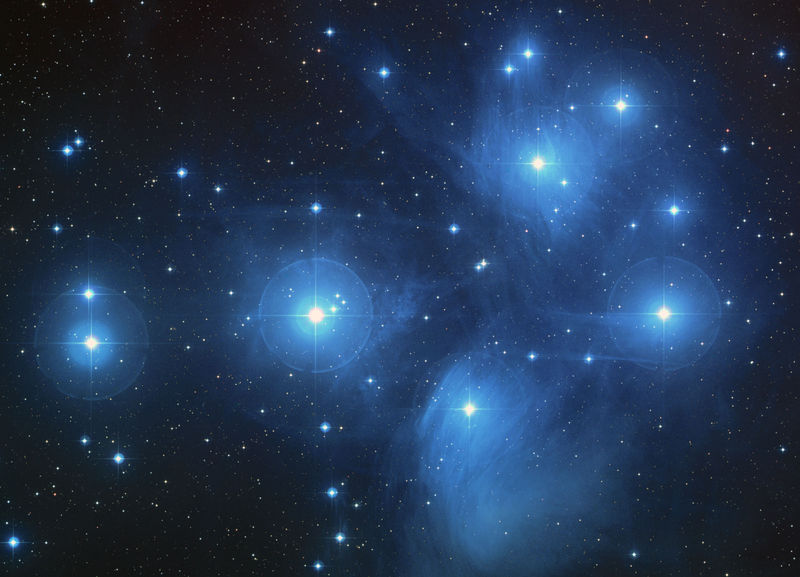 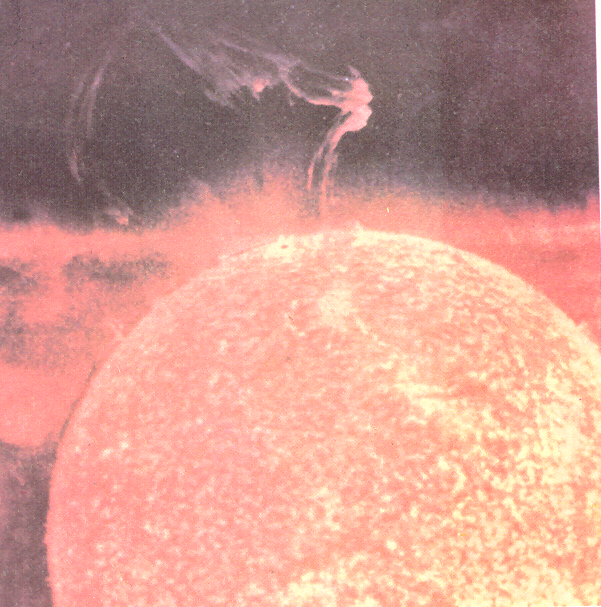 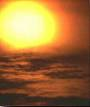 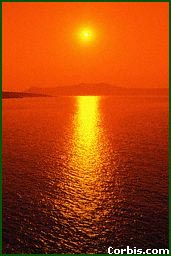 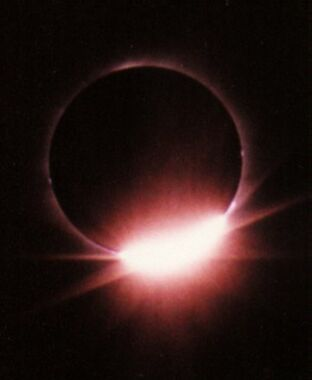 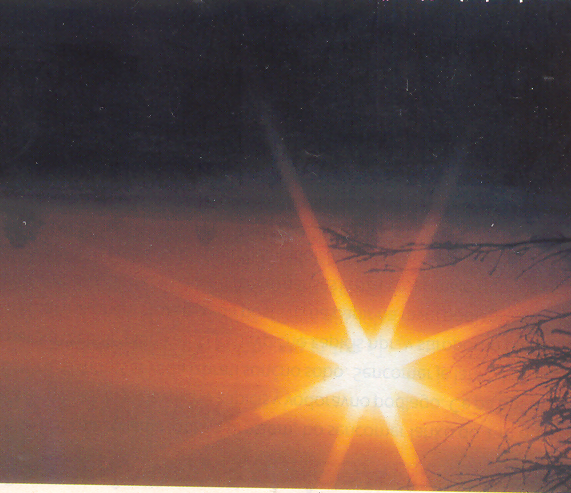 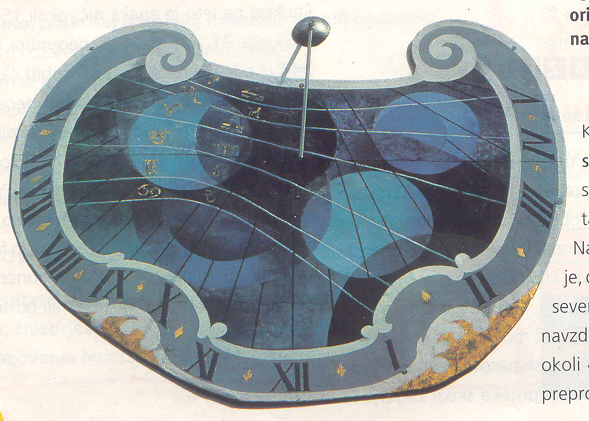 VIRI:
* LEKSIKON Cankarjeve založbe
* INTERNET: www.dijaski.net
                spletni iskalnik google in                                       	           najdi.si
* PIL – Vesela šola
Na svetu si, da gledaš sonce. 
Na svetu si, da greš za soncem.
Na svetu si, da sam si sonce
in da s sveta odganjaš sence.
(Tone Pavček)
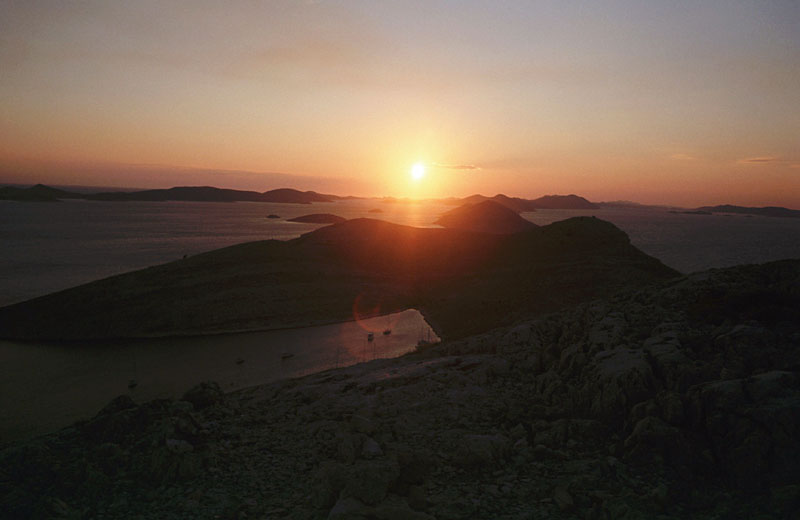